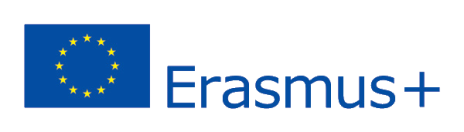 2018-3-HR01-KA205-060151
3. Αγρο-οικολογία
Αγροτουρισμός
ΑΓΡΟ-ΟΙΚΟΛΟΓΙΑ
Μια Οικολογική Προσέγγιση στη Γεωργία.
Μοιράζεται πολλά κοινά με άλλες προσεγγίσεις της αειφόρου γεωργίας
επικεντρώνεται στην παραγωγή τροφίμων που αξιοποιεί με τον καλύτερο δυνατό τρόπο τα αγαθά και τις υπηρεσίες της φύσης, χωρίς να προκαλεί οποιαδήποτε ζημιά στους πόρους αυτούς,
βελτιώνει την ποιότητα του εδάφους και των φυτών μέσω της διαθέσιμης βιομάζας και της βιοποικιλότητας, αντί να καταπολεμά τη φύση μέσω των χημικών εισροών
οι γεωργοί επιδιώκουν να βελτιώσουν τις αποδόσεις τροφίμων για πιο ισορροπημένη διατροφή, να ενδυναμώσουν τη δίκαιη αγορά για τα προϊόντα τους, να ενισχύσουν τα υγιή οικοσυστήματα, βασιζόμενοι στις γνώσεις και τα έθιμα των προγόνων.
10 ΣΤΟΙΧΕΙΑ ΤΗΣ ΑΓΡΟ-ΟΙΚΟΛΟΓΙΑΣ
Ποικιλομορφία, συνέργειες, αποδοτικότητα, ανθεκτικότητα, ανακύκλωση, συν-δημιουργία και ανταλλαγή γνώσεων (περιγραφή κοινών χαρακτηριστικών των αγρο-οικολογικών συστημάτων, θεμελιώδεις πρακτικές και καινοτόμες προσεγγίσεις)
Ανθρωπιστικές και κοινωνικές αξίες, πολιτιστικές και διατροφικές παραδόσεις (χαρακτηριστικά περιβάλλοντος)
Υπεύθυνη διακυβέρνηση, κυκλική και οικονομία αλληλεγγύης (ευνοϊκό περιβάλλον)

Τα 10 Στοιχεία της Αγρο-οικολογίας αλληλοσυνδέονται και αλληλοεξαρτώνται.
ΠΟΙΚΙΛΟΜΟΡΦΙΑ
Η διαφοροποίηση είναι το κλειδί για τις αγρο-οικολογικές μεταβάσεις, ώστε να μπορεί να εξασφαλιστεί η επισιτιστική ασφάλεια και η διατροφή, διατηρώντας παράλληλα, προστατεύοντας και ενισχύοντας τους φυσικούς πόρους. Για παράδειγμα:
Τα γεωργο-δασικά συστήματα τοποθετούν καλλιέργειες, θάμνους, ζώα και δέντρα διαφορετικών υψών και σχημάτων σε διαφορετικά επίπεδα ή στρώματα, αυξάνοντας την κάθετη ποικιλομορφία,
Η ενδιάμεση καλλιέργεια συνδυάζει συμπληρωματικά είδη για την αύξηση της χωρικής ποικιλομορφίας,
Η εναλλαγή καλλιεργειών, συνήθως περιλαμβάνει ψυχανθή, ενισχύοντας τη χρονική ποικιλομορφία,
Τα συστήματα καλλιεργειών-ζώων βασίζονται στην ποικιλία των τοπικών φυλών προσαρμοσμένα σε συγκεκριμένα περιβάλλοντα,
Στον υδρόβιο κόσμο, η παραδοσιακή ιχθυοκαλλιέργεια, η ολοκληρωμένη πολυτροπική υδατοκαλλιέργεια (IMTA) ή τα συστήματα εναλλαγής καλλιεργειών-ψαριών ακολουθούν τις ίδιες αρχές για τη μεγιστοποίηση της ποικιλομορφίας.
ΣΥΝ-ΔΗΜΙΟΥΡΓΙΑ ΚΑΙ ΑΝΤΑΛΛΑΓΗ ΓΝΩΣΕΩΝ
Οι γεωργικές καινοτομίες ανταποκρίνονται καλύτερα στις τοπικές προκλήσεις όταν συν-δημιουργούνται μέσω συμμετοχικών διαδικασιών
Η αγρο-οικολογία βασίζεται στην εξειδικευμένη γνώση του περιεχομένου
Μέσω της διαδικασίας της συν-δημιουργίας, η αγρο-οικολογία αναμιγνύει την παραδοσιακή και αυτόχθονη γνώση με την πρακτική γνώση των παραγωγών και των εμπόρων και την διεθνή επιστημονική γνώση
Η εκπαίδευση -επίσημη και ανεπίσημη- αποτελεί θεμελιώδη λίθο στη διάχυση των αγρο-οικολογικών καινοτομιών, που προκύπτουν από τις διαδικασίες της συν-δημιουργίας. 
Για παράδειγμα, για περισσότερο από 30 χρόνια, το οριζόντιο κίνημα campesino a campesino διαδραματίζει καθοριστικό ρόλο στην ανταλλαγή αγρο-οικολογικών γνώσεων, συνδέοντας εκατοντάδες χιλιάδες παραγωγών στην Λατινική Αμερική. Σε αντίθεση, μοντέλα μεταφοράς τεχνολογίας «από πάνω προς τα κάτω» φαίνεται να έχουν περιορισμένη επιτυχία.
ΣΥΝΕΡΓΙΕΣ
Η δημιουργία συνεργιών ενισχύει τις λειτουργίες-κλειδιά σε όλα τα συστήματα τροφίμων, υποστηρίζοντας την παραγωγή και τις πολλαπλές υπηρεσίες του οικοσυστήματος.
Με τη βελτιστοποίηση των βιολογικών συνεργιών, οι αγρο-οικολογικές πρακτικές ενισχύουν τις οικολογικές λειτουργίες, οδηγώντας έτσι σε αποτελεσματικότερη χρήση των πόρων και ανθεκτικότητα.
Για παράδειγμα, σε παγκόσμιο επίπεδο, η βιολογική δέσμευση του αζώτου από τα ψυχανθή σε συστήματα πολυκαλλιέργειας ή συστήματα αμειψισποράς εξοικονομούνται σχεδόν 10 εκατομμύρια δολάρια σε αζωτούχα λιπάσματα κάθε χρόνο, συμβάλλοντας παράλληλα στην υγεία του εδάφους, τον μετριασμό και την προσαρμογή των κλιματικών αλλαγών. Πέραν αυτού, περίπου το 15% του αζώτου που εφαρμόζεται στις καλλιέργειες προέρχεται από ζωική κοπριά, υπογραμμίζοντας τις συνέργειες που προκύπτουν από την ενσωμάτωση της καλλιέργειας και των ζώων.
Προκειμένου να προωθηθούν οι συνέργιες στο ευρύτερο σύστημα διατροφής και η καλύτερη διαχείριση των συναλλαγών, η αγρο-οικολογία υπογραμμίζει τη σημασία των εταιρικών σχέσεων, της συνεργασίας και της υπεύθυνης διακυβέρνησης, εμπλέκοντας τη συμμετοχή διαφόρων φορέων σε πολλαπλές κλίμακες.
ΑΠΟΔΟΤΙΚΟΤΗΤΑ
Οι καινοτόμες αγρο-οικολογικές πρακτικές παράγουν περισσότερο χρησιμοποιώντας λιγότερες ξένες εισροές.
Τα αγρο-οικολογικά συστήματα βελτιώνουν τη χρήση των φυσικών πόρων, ιδίως εκείνων που είναι άφθονα και ελεύθερα, όπως η ηλιακή ακτινοβολία, ο ατμοσφαιρικός άνθρακας και το άζωτο. 
Με την ενίσχυση των βιολογικών διαδικασιών και την ανακύκλωση της βιομάζας, των θρεπτικών συστατικών και του νερού, οι παραγωγοί μπορούν να χρησιμοποιούν λιγότερους ξένες εισροές, μειώνοντας το κόστος και τις αρνητικές περιβαλλοντικές επιπτώσεις από τη χρήσης τους.
Ένας τρόπος μέτρησης της αποτελεσματικότητας των ολοκληρωμένων συστημάτων είναι η χρήση αναλογίας ισοδύναμης επιφάνειας (LER).
Το LER συγκρίνει τις αποδόσεις μεταξύ της συνύπαρξης δύο ή περισσότερων ειδών καλλιέργειας ή/και κτηνοτροφίας (π.χ. καλλιέργειες, δέντρα, ζώα) με τις αποδόσεις από την ύπαρξη των ίδιων ειδών μεμονωμένα. Τα ολοκληρωμένα γεωργο-οικολογικά συστήματα συχνά αποδίδουν υψηλότερο LER.
ΑΝΑΚΥΚΛΩΣΗ
Περισσότερη ανακύκλωση σημαίνει γεωργική παραγωγή με χαμηλότερο οικονομικό και περιβαλλοντικό κόστος
Τα απόβλητα είναι μια ανθρώπινη ιδέα - δεν υπάρχει στα φυσικά οικοσυστήματα.
Η ανακύκλωση μπορεί να πραγματοποιηθεί τόσο σε επίπεδο αγροκτήματος όσο και εντός των τοπίων, μέσω της διαφοροποίησης και δημιουργίας συνεργειών μεταξύ διάφορων συστατικών και δραστηριοτήτων.
Για παράδειγμα, στα γεωργο-δασικά συστήματα που περιλαμβάνουν δέντρα με βαθύ ριζικό σύστημα μπορούν να αποθηκεύσουν θρεπτικά συστατικά που έχουν χαθεί εκτός από τις ρίζες των ετήσιων καλλιεργειών.
Τα συστήματα καλλιέργειας-ζώων προάγουν την ανακύκλωση οργανικών υλικών χρησιμοποιώντας την κοπριά σαν κομπόστα ή απευθείας ως λίπασμα και τα υπολείμματα και υποπροϊόντα των καλλιεργειών ως ζωοτροφές.
Στα συστήματα ρυζιού-ψαριών, τα υδρόβια ζώα συμβάλλουν στη γονιμοποίηση της καλλιέργειας ρυζιού και στη μείωση των παρασίτων, μειώνοντας την ανάγκη για εισροές λιπασμάτων ή φυτοφαρμάκων.
ΑΝΘΕΚΤΙΚΟΤΗΤΑ
Η ενισχυμένη ανθεκτικότητα ανθρώπων, κοινοτήτων και οικοσυστημάτων αποτελεί κλειδί για τη βιωσιμότητα των αγροτροφικών και γεωργικών συστημάτων.
Τα διαφοροποιημένα αγρο-οικολογικά συστήματα είναι πιο ανθεκτικά - έχουν μεγαλύτερη ικανότητα να ανακάμπτουν από τις διαταραχές, συμπεριλαμβανομένων ακραίων καιρικών φαινομένων όπως η ξηρασία, οι πλημμύρες ή οι τυφώνες, και να αντιστέκονται σε επιθέσεις επιβλαβών οργανισμών και ασθενειών.
Οι γεωργοοικονομικές προσεγγίσεις μπορούν επίσης να ενισχύσουν την κοινωνικο-οικονομική ανθεκτικότητα.
Με τη μείωση της εξάρτησης από ξένες εισροές, η αγρο-οικολογία μπορεί να μειώσει την έκθεση των παραγωγών σε οικονομικούς κινδύνους.
ΑΝΘΡΩΠΙΣΤΙΚΕΣ ΚΑΙ ΚΟΙΝΩΝΙΚΕΣ ΑΞΙΕΣ
Η προστασία και η βελτίωση των αγροτικών μέσων επιβίωσης, της ισότητας και της κοινωνικής ευημερίας είναι ουσιαστικής σημασίας για τη βιωσιμότητα αγροτροφικών και γεωργικών συστημάτων. 
Η Αγρο-οικολογία δίνει μεγάλη έμφαση στις ανθρώπινες και κοινωνικές αξίες, όπως η αξιοπρέπεια, η ισότητα, η ένταξη και η δικαιοσύνη, τα οποία συμβάλλουν στη βελτίωση της ευημερίας των SDGs.
Η αγρο-οικολογία επιδιώκει να αντιμετωπίσει τις ανισότητες μεταξύ των φύλων, δημιουργώντας ευκαιρίες για τις γυναίκες.
Σε πολλά μέρη του κόσμου, η αγροτική νεολαία είναι αντιμέτωπη με την κρίση της απασχόλησης. Παράλληλα όμως, η αγροτική νεολαία σε όλο τον κόσμο διαθέτει ενέργεια, δημιουργικότητα και επιθυμία να αλλάξει προς το θετικό τον κόσμο της. Αυτό που χρειάζονται είναι η υποστήριξη και οι ευκαιρίες.
ΠΟΛΙΤΙΣΤΙΚΕΣ ΚΑΙ ΔΙΑΤΡΟΦΙΚΕΣ ΠΑΡΑΔΟΣΕΙΣ
Υποστηρίζοντας υγιείς, διαφοροποιημένες και πολιτιστικά κατάλληλες διατροφές, η αγρο-οικολογία συμβάλλει στην επισιτιστική ασφάλεια και διατροφή, διατηρώντας παράλληλα την υγεία των οικοσυστημάτων. 
Η πολιτισμική ταυτότητα και η αίσθηση του ντόπιου συχνά συνδέονται στενά με τα τοπία και τα συστήματα διατροφής. Καθώς οι άνθρωποι και τα οικοσυστήματα εξελίχθηκαν από κοινού, οι πολιτιστικές πρακτικές και οι ντόπιες και παραδοσιακές γνώσεις προσφέρουν μια πλούσια εμπειρία που μπορεί να εμπνεύσει τις γεωργο-οικολογικές λύσεις.
ΥΠΕΥΘΥΝΗ ΔΙΑΚΥΒΕΡΝΗΣΗ
Η βιωσιμότητα των τροφίμων και της γεωργίας απαιτούν υπεύθυνους και αποτελεσματικούς μηχανισμούς διακυβέρνησης σε διαφορετικά επίπεδα – τοπικά, εθνικά και παγκόσμια.
Απαιτούνται διαφανείς, υπεύθυνοι και περιεκτικοί μηχανισμοί διακυβέρνησης για τη δημιουργία ενός ευνοϊκού περιβάλλοντος, το οποίο προωθεί τους παραγωγούς να μετατρέψουν τα συστήματά τους με βάση τις αγρο-οικολογικές έννοιες και πρακτικές.
Επιτυχημένα παραδείγματα περιλαμβάνουν προγράμματα σχολικής σίτισης και δημόσιας προμήθειας, κανονισμοί της αγοράς που επιτρέπουν την επωνυμία διαφοροποιημένων γεωργο-οικολογικών προϊόντων και επιδοτήσεις και κίνητρα για υπηρεσίες οικοσυστήματος.
Η διακυβέρνηση σε εδαφικό, τοπικό και κοινοτικό επίπεδο, όπως στα παραδοσιακά και συνήθη μοντέλα διακυβέρνησης, είναι επίσης εξαιρετικά σημαντικό να γίνεται προώθηση της συνεργασίας μεταξύ των εμπλεκομένων, μεγιστοποίηση των συνεργιών, μείωση ή διαχείριση των συναλλαγών.
ΚΥΚΛΙΚΗ ΚΑΙ ΟΙΚΟΝΟΜΙΑ ΑΛΛΗΛΕΓΓΥΗΣ
Η κυκλική και η οικονομία αλληλεγγύης, οι οποίες επανασυνδέουν τους παραγωγούς και τους καταναλωτές παρέχουν καινοτόμες λύσεις για διαβίωση εντός των πλανητικών συνόρων μας, εξασφαλίζοντας παράλληλα την κοινωνική βάση για αειφόρο και περιεκτική ανάπτυξη χωρίς αποκλεισμούς.
Οι αγρο-οικολογικές προσεγγίσεις προωθούν δίκαιες λύσεις που βασίζονται στις τοπικές ανάγκες, πόρους και δυνατότητες, δημιουργώντας πιο δίκαιες και βιώσιμες αγορές.
Προς το παρόν, το ένα τρίτο όλων των παραγόμενων τροφίμων χάνονται ή σπαταλούνται, αποτυγχάνοντας να συμβάλουν στην επισιτιστική ασφάλεια και τη διατροφή, ενώ επιδεινώνεται η πίεση προς τους φυσικούς πόρους.
Η ενέργεια που χρησιμοποιείται για την παραγωγή τροφίμων εκτιμάται ότι σπαταλά περίπου το 10% της συνολικής κατανάλωσης της ενέργειας παγκόσμια, ενώ τα τροφικά απόβλητα ισοδυναμούν με 3,5 Gt CO2 σε εκπομπές αερίων θερμοκηπίου ετησίως.